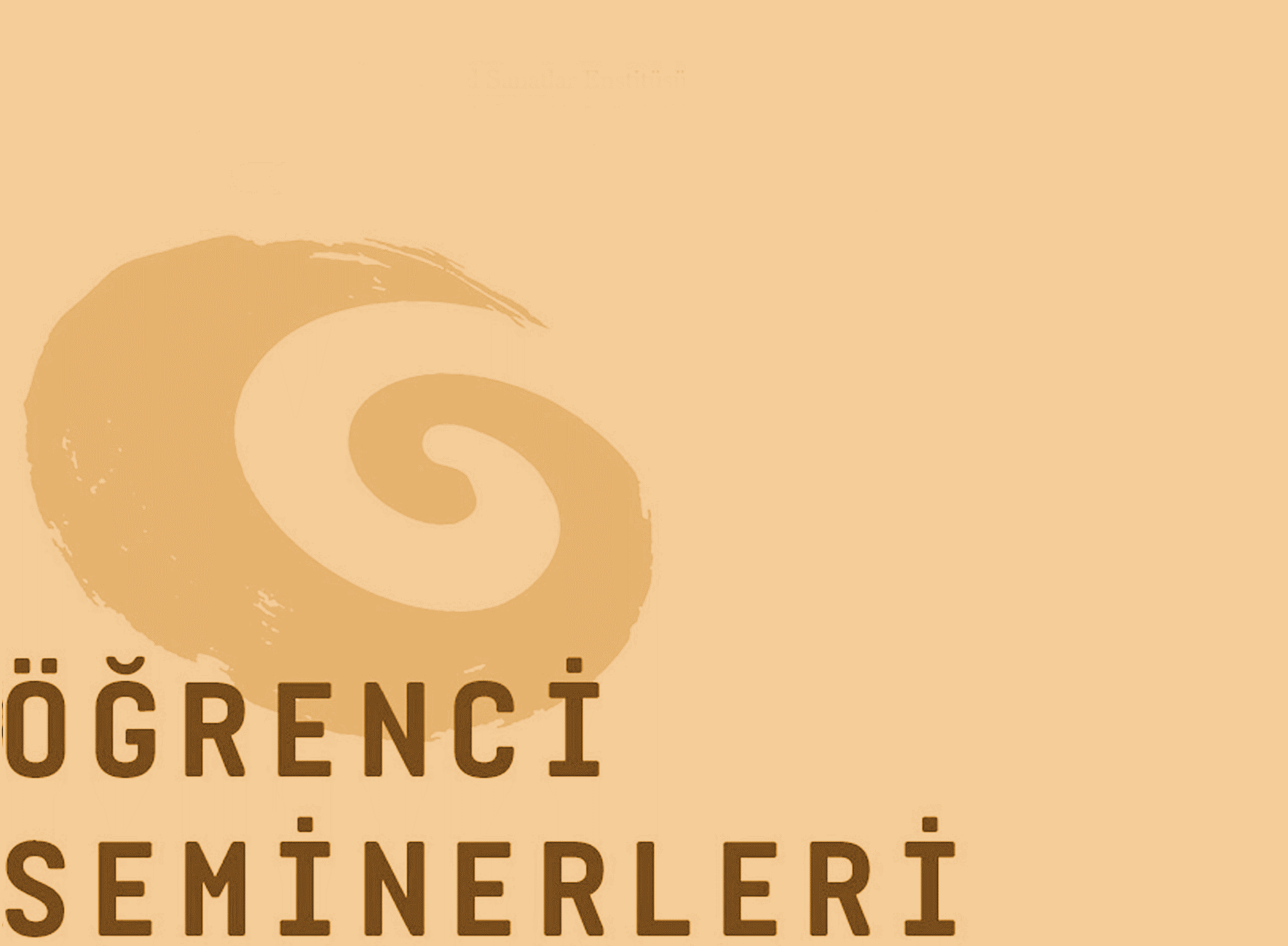 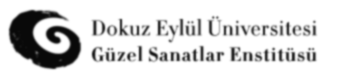 2023-2024 GÜZ YARIYIL LİSANÜSTÜ ÖĞRENCİ SEMİNERLERİ
                                                            SANAT VE TASARIM ANASANAT DALI  
								  S U N U M L A R
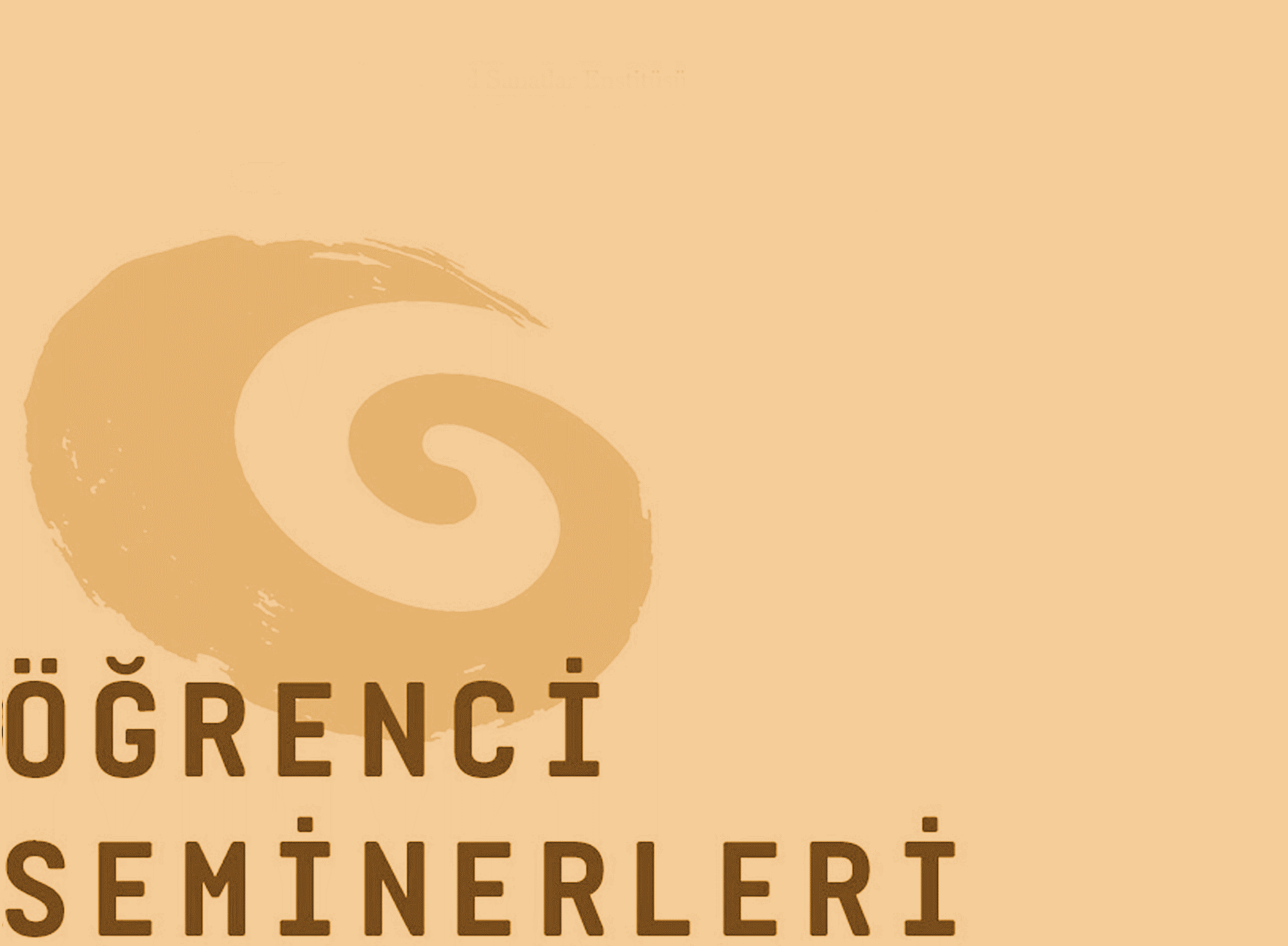 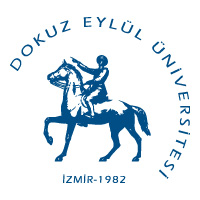 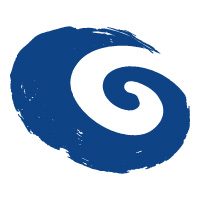 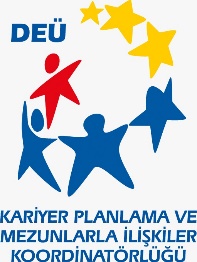 2023-2024 GÜZ YARIYILI
LİSANÜSTÜ ÖĞRENCİ SEMİNERLERİ
SANAT VE TASARIM ANASANAT DALI	       
S U N U M L A R
Turan MURADOVA
Üsluplaştırılmış Mağara Resimleri: Gobustan ve Gemikaya Örnekleri
Saat:13.00 
Yağız TÜRK
Animasyon Üretiminde Yapay Zekanın Rolü: Değişen Dinamikler ve Prompt (Sufle) Mühendisliğinin Önemi
Saat:13.30 
Asadul İSLAM
2 D’ den   3 D ‘ ye Animasyon Filmlerin Evrimi
Saat: 14.00 
Hakan ERGiN
Film ve TV Yapımlarında Üretici Yapay Zekâ Kullanımı ve
Bunun Yarattığı Ahlaki ve Yasal Sorunlar
Saat: 14.30
Hüseyin GÜRGÖZE
Yağmur Suyu Toplama Estetiği
Saat: 15.00 
Burcu ERBEKTAŞ ASLAN
Görsel Sanatlarda Metinlerarasılık  ve Hayal Gücü
Saat: 15.30
Tarih: 21.12.2023
Saat: 13:00 – 15:30
Yer: GSF Binası Derslik 2
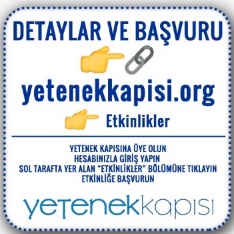 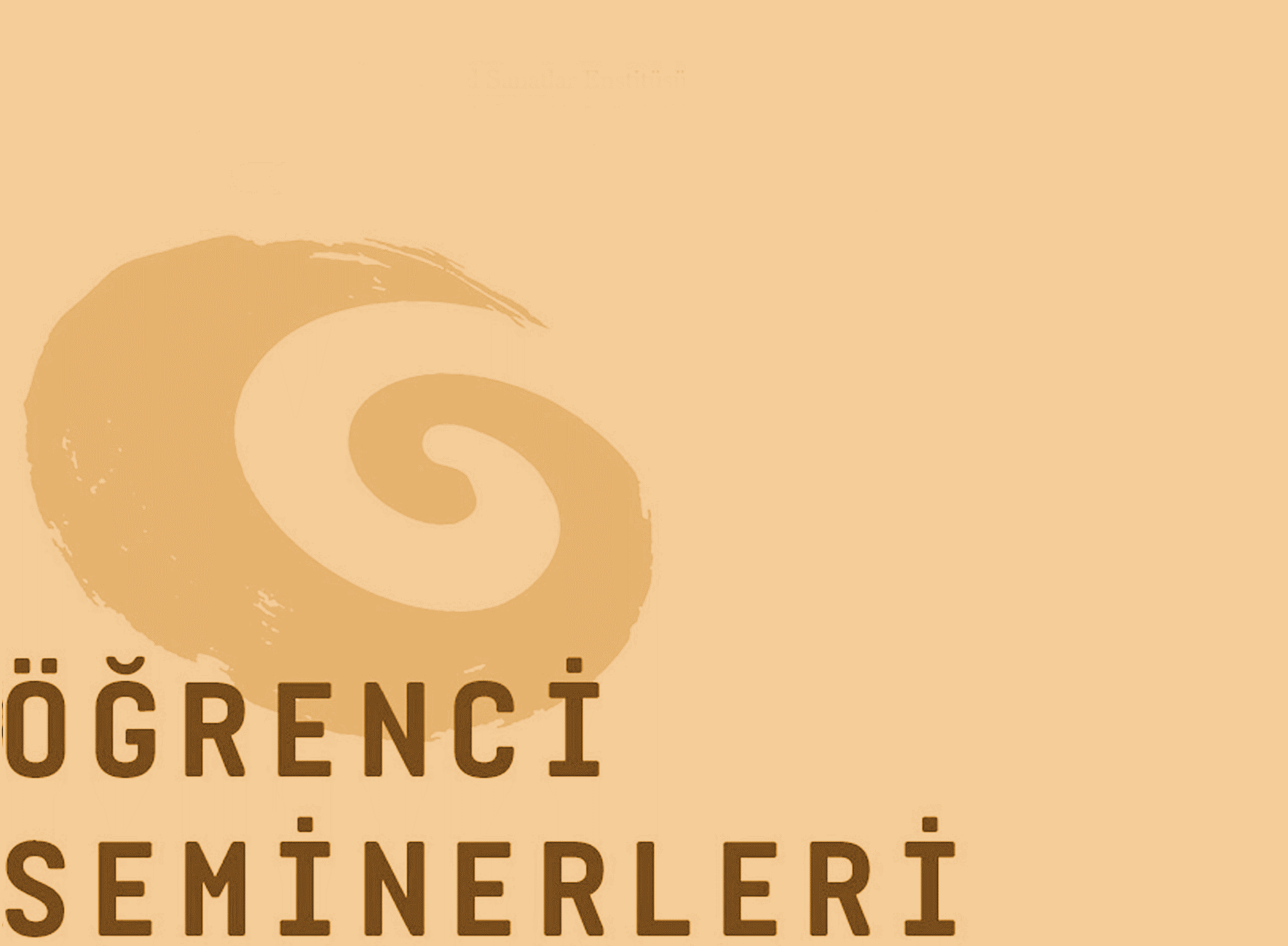 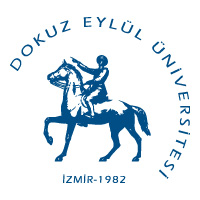 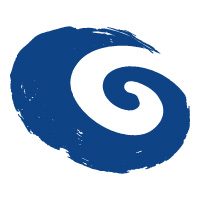 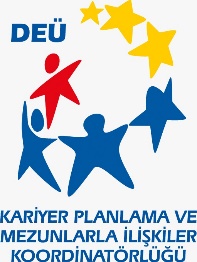 2023-2024 GÜZ YARIYILI
LİSANÜSTÜ ÖĞRENCİ SEMİNERLERİ
SANAT VE TASARIM ANASANAT DALI
S U N U M L A R
Ferit Emrah GÜNGÖR
Kadın Giyiminde Tasarımdan Tüketiciye Üretim Sürecinin İrdelenmesi
Saat: 13.00
Öznur KARAKURT
Gündelik Yaşamı Aktarmada Mobil Fotoğrafçılık Yöntemleri
Saat: 13.30  
Pelin DERE
Sosyal Medya Fotoğrafları ve Estetik Kaygılar
Saat: 14.00  
Ozan AKGÜN
Fotojurnalizm ve Yapay Zeka Algısı
Saat: 14.30  
Ece Gözen ÜNAL GÜNAÇAR
Cumhuriyet Sonrası Türk resminde kadın sanatçılar: Üslupta, Kimlikte yer-yön ve zaman
Saat: 15.00 
Mustafa  BARDAKÇIOĞLU
Hiperrealizm Sanat Akımının Üslup Farklılıkları Yönünden İncelenmesi
Saat: 15.30
Özge Deniz ERGÜL
Resimli Çocuk Kitaplarının Dijitalleşme Süreci
Saat: 16.00 
Ali ÇETİNKAYA
Sanatta An ve Hareket
Saat: 16.30 
Alpay HÜKÜMDAR, 
 Görüşün Kalıcılığı Tezinden Optique Theatre gösterisine Hareketli Görüntünün İlk Örnekleri
Saat:17:00
Tarih: 22.12.2023
Saat: 13:00 – 16:30
Yer: GSF Binası Derslik 1
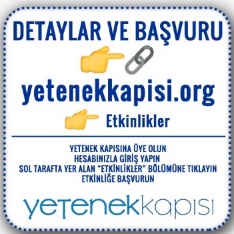